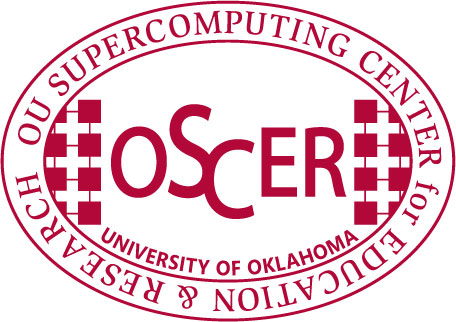 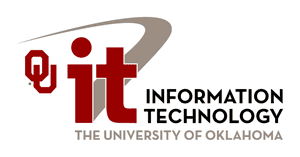 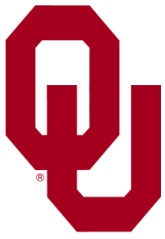 Parallel Programming & Cluster ComputingStupid Compiler Tricks
Henry Neeman, Director
OU Supercomputing Center for Education & Research
University of Oklahoma Information Technology
Oklahoma Supercomputing Symposium, Tue Oct 5 2010
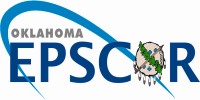 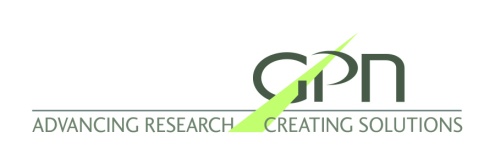 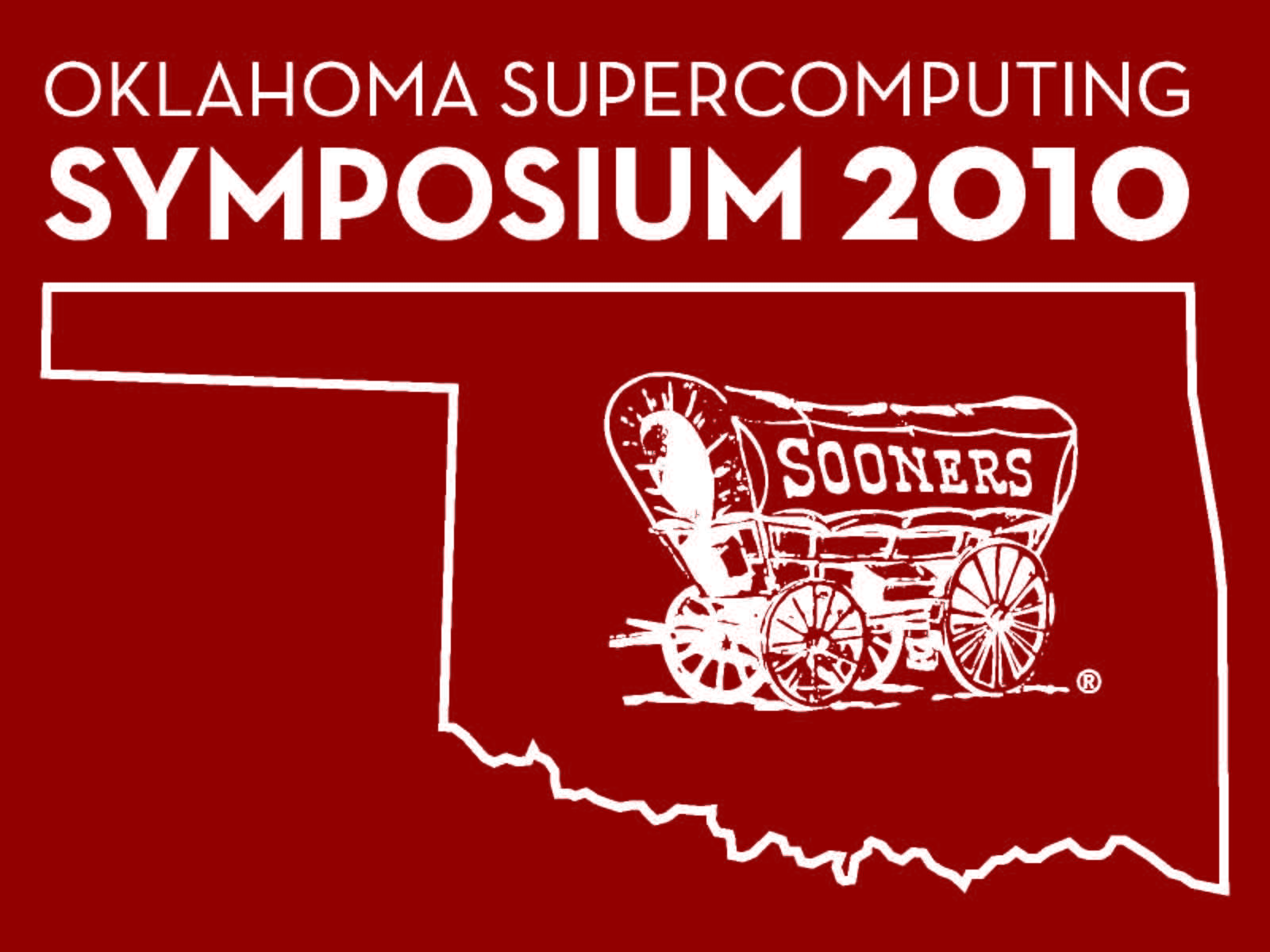 Outline
Dependency Analysis
What is Dependency Analysis?
Control Dependencies
Data Dependencies
Stupid Compiler Tricks
Tricks the Compiler Plays
Tricks You Play With the Compiler
Profiling
Parallel &  Cluster: Stupid Compiler Tricks
Oklahoma Supercomputing Symposium 2010
2
Dependency Analysis
What Is Dependency Analysis?
Dependency analysis describes of how different parts of a program affect one another, and how various parts require other parts in order to operate correctly.
A control dependency governs how different sequences of instructions affect each other.
A data dependency governs how different pieces of data affect each other.
Much of this discussion is from references [1] and [6].
Parallel &  Cluster: Stupid Compiler Tricks
Oklahoma Supercomputing Symposium 2010
4
Control Dependencies
Every program has a well-defined flow of control that moves from instruction to instruction to instruction.
This flow can be affected by several kinds of operations:
Loops
Branches (if, select case/switch)
Function/subroutine calls
I/O (typically implemented as calls)
Dependencies affect parallelization!
Parallel &  Cluster: Stupid Compiler Tricks
Oklahoma Supercomputing Symposium 2010
5
Branch Dependency (F90)
y = 7
IF (x /= 0) THEN
    y = 1.0 / x
END IF
Note that (x /= 0) means “x not equal to zero.”
The value of y depends on what the condition (x /= 0) evaluates to:
If the condition (x /= 0) evaluates to .TRUE., then y is set to 1.0 / x. (1 divided by x).
Otherwise, y remains 7.
Parallel &  Cluster: Stupid Compiler Tricks
Oklahoma Supercomputing Symposium 2010
6
Branch Dependency (C)
y = 7;
if (x != 0) {
    y = 1.0 / x;
}
Note that (x != 0) means “x not equal to zero.”
The value of y depends on what the condition (x != 0) evaluates to:
If the condition (x != 0) evaluates to true, then y is set to 1.0 / x (1 divided by x).
Otherwise, y remains 7.
Parallel &  Cluster: Stupid Compiler Tricks
Oklahoma Supercomputing Symposium 2010
7
Loop Carried Dependency (F90)
DO i = 2, length
  a(i) = a(i-1) + b(i)
END DO
Here, each iteration of the loop depends on the previous:    iteration i=3 depends on iteration i=2,                         iteration i=4 depends on iteration i=3,                         iteration i=5 depends on iteration i=4, etc.
This is sometimes called a loop carried dependency.
There is no way to execute iteration i until after iteration i-1 has completed, so this loop can’t be parallelized.
Parallel &  Cluster: Stupid Compiler Tricks
Oklahoma Supercomputing Symposium 2010
8
Loop Carried Dependency (C)
for (i = 1; i < length; i++) {
  a[i] = a[i-1] + b[i];
}
Here, each iteration of the loop depends on the previous:    iteration i=3 depends on iteration i=2,                         iteration i=4 depends on iteration i=3,                         iteration i=5 depends on iteration i=4, etc.
This is sometimes called a loop carried dependency.
There is no way to execute iteration i until after iteration i-1 has completed, so this loop can’t be parallelized.
Parallel &  Cluster: Stupid Compiler Tricks
Oklahoma Supercomputing Symposium 2010
9
Why Do We Care?
Loops are the favorite control structures of High Performance Computing, because compilers know how to optimize their performance using instruction-level parallelism:  superscalar, pipelining and vectorization can give excellent speedup.
Loop carried dependencies affect whether a loop can be parallelized, and how much.
Parallel &  Cluster: Stupid Compiler Tricks
Oklahoma Supercomputing Symposium 2010
10
Loop or Branch Dependency? (F)
Is this a loop carried dependency or a		    branch dependency?

DO i = 1, length
  IF (x(i) /= 0) THEN
    y(i) = 1.0 / x(i)
  END IF
END DO
Parallel &  Cluster: Stupid Compiler Tricks
Oklahoma Supercomputing Symposium 2010
11
Loop or Branch Dependency? (C)
Is this a loop carried dependency or a		    branch dependency?

for (i = 0; i < length; i++) {
  if (x[i] != 0) {
    y[i] = 1.0 / x[i];
  }
}
Parallel &  Cluster: Stupid Compiler Tricks
Oklahoma Supercomputing Symposium 2010
12
Call Dependency Example (F90)
x = 5
y = myfunction(7)
z = 22
The flow of the program is interrupted by the call to myfunction, which takes the execution to somewhere else in the program.
It’s similar to a branch dependency.
Parallel &  Cluster: Stupid Compiler Tricks
Oklahoma Supercomputing Symposium 2010
13
Call Dependency Example (C)
x = 5;
y = myfunction(7);
z = 22;
The flow of the program is interrupted by the call to myfunction, which takes the execution to somewhere else in the program.
It’s similar to a branch dependency.
Parallel &  Cluster: Stupid Compiler Tricks
Oklahoma Supercomputing Symposium 2010
14
I/O Dependency (F90)
x = a + b
PRINT *, x
y = c + d

Typically, I/O is implemented by hidden subroutine calls, so we can think of this as equivalent to a call dependency.
Parallel &  Cluster: Stupid Compiler Tricks
Oklahoma Supercomputing Symposium 2010
15
I/O Dependency (C)
x = a + b;
printf("%f", x);
y = c + d;

Typically, I/O is implemented by hidden subroutine calls, so we can think of this as equivalent to a call dependency.
Parallel &  Cluster: Stupid Compiler Tricks
Oklahoma Supercomputing Symposium 2010
16
Reductions Aren’t Dependencies
array_sum = 0
DO i = 1, length
  array_sum = array_sum + array(i)
END DO
A reduction is an operation that converts an array to a scalar.
Other kinds of reductions:  product, .AND., .OR., minimum, maximum, index of minimum, index of maximum, number of occurrences of a particular value, etc.
Reductions are so common that hardware and compilers are optimized to handle them.
Also, they aren’t really dependencies, because the order in which the individual operations are performed doesn’t matter.
Parallel &  Cluster: Stupid Compiler Tricks
Oklahoma Supercomputing Symposium 2010
17
Reductions Aren’t Dependencies
array_sum = 0;
for (i = 0; i < length; i++) {
  array_sum = array_sum + array[i];
}
A reduction is an operation that converts an array to a scalar.
Other kinds of reductions:  product, &&, ||, minimum, maximum, index of minimum, index of maximum, number of occurrences of a particular value, etc.
Reductions are so common that hardware and compilers are optimized to handle them.
Also, they aren’t really dependencies, because the order in which the individual operations are performed doesn’t matter.
Parallel &  Cluster: Stupid Compiler Tricks
Oklahoma Supercomputing Symposium 2010
18
Data Dependencies
“A data dependence occurs when an instruction is dependent on data from a previous instruction and therefore cannot be moved before the earlier instruction [or executed in parallel].” [7]
a = x + y + cos(z);
b = a * c;
The value of  b depends on the value of a, so these two statements must be executed in order.
Parallel &  Cluster: Stupid Compiler Tricks
Oklahoma Supercomputing Symposium 2010
19
Output Dependencies
x = a / b;
y = x + 2;
x = d – e;
Notice that x is assigned two different values, but only one of them is retained after these statements are done executing.  In this context, the final value of x is the “output.”

Again, we are forced to execute in order.
Parallel &  Cluster: Stupid Compiler Tricks
Oklahoma Supercomputing Symposium 2010
20
Why Does Order Matter?
Dependencies can affect whether we can execute a particular part of the program in parallel.
If we cannot execute that part of the program in parallel, then it’ll be SLOW.
Parallel &  Cluster: Stupid Compiler Tricks
Oklahoma Supercomputing Symposium 2010
21
Loop Dependency Example
if ((dst == src1) && (dst == src2)) {
  for (index = 1; index < length; index++) {
    dst[index] = dst[index-1] + dst[index];
  }
}
else if (dst == src1) {
  for (index = 1; index < length; index++) {
    dst[index] = dst[index-1] + src2[index];
  }
}
else if (dst == src2) {
  for (index = 1; index < length; index++) {
    dst[index] = src1[index-1] + dst[index];
  }
}
else if (src1 == src2) {
  for (index = 1; index < length; index++) {
    dst[index = src1[index-1] + src1[index];
  }
}
else {
  for (index = 1; index < length; index++) {
    dst[index] = src1[index-1] + src2[index];
  }
}
Parallel &  Cluster: Stupid Compiler Tricks
Oklahoma Supercomputing Symposium 2010
22
Loop Dep Example (cont’d)
if ((dst == src1) && (dst == src2)) {
  for (index = 1; index < length; index++) {
    dst[index] = dst[index-1] + dst[index];
  }
}
else if (dst == src1) {
  for (index = 1; index < length; index++) {
    dst[index] = dst[index-1] + src2[index];
  }
}
else if (dst == src2) {
  for (index = 1; index < length; index++) {
    dst[index] = src1[index-1] + dst[index];
  }
}
else if (src1 == src2) {
  for (index = 1; index < length; index++) {
    dst[index] = src1[index-1] + src1[index];
  }
}
else {
  for (index = 1; index < length; index++) {
    dst[index] = src1[index-1] + src2[index];
  }
}

The various versions of the loop either:
do      have loop carried dependencies, or
don’t have loop carried dependencies.
Parallel &  Cluster: Stupid Compiler Tricks
Oklahoma Supercomputing Symposium 2010
23
Better
Loop Dependency Performance
Parallel &  Cluster: Stupid Compiler Tricks
Oklahoma Supercomputing Symposium 2010
24
Stupid Compiler Tricks
Stupid Compiler Tricks
Tricks Compilers Play
Scalar Optimizations
Loop Optimizations
Inlining
Tricks You Can Play with Compilers
Profiling
Hardware counters
Parallel &  Cluster: Stupid Compiler Tricks
Oklahoma Supercomputing Symposium 2010
26
Compiler Design
The people who design compilers have a lot of experience working with the languages commonly used in High Performance Computing:
Fortran: 50ish years
C:          40ish years
C++:     25ish years, plus C experience
So, they’ve come up with clever ways to make programs run faster.
Parallel &  Cluster: Stupid Compiler Tricks
Oklahoma Supercomputing Symposium 2010
27
Tricks Compilers Play
Scalar Optimizations
Copy Propagation
Constant Folding
Dead Code Removal
Strength Reduction
Common Subexpression Elimination
Variable Renaming
Loop Optimizations
Not every compiler does all of these, so it sometimes can be worth doing these by hand.
Much of this discussion is from [2] and [6].
Parallel &  Cluster: Stupid Compiler Tricks
Oklahoma Supercomputing Symposium 2010
29
Copy Propagation
x = y
z = 1 + x
Before
Has data dependency
Compile
x = y
z = 1 + y
After
No data dependency
Parallel &  Cluster: Stupid Compiler Tricks
Oklahoma Supercomputing Symposium 2010
30
Constant Folding
After
Before
add = 100
aug = 200
sum = add + aug
sum = 300
Notice that  sum  is actually the sum of two constants, so the compiler can precalculate it, eliminating the addition that otherwise would be performed at runtime.
Parallel &  Cluster: Stupid Compiler Tricks
Oklahoma Supercomputing Symposium 2010
31
Dead Code Removal (F90)
Before
After
var = 5
PRINT *, var
STOP
PRINT *, var * 2
var = 5
PRINT *, var
STOP
Since the last statement never executes, the compiler can eliminate it.
Parallel &  Cluster: Stupid Compiler Tricks
Oklahoma Supercomputing Symposium 2010
32
Dead Code Removal (C)
Before
After
var = 5;
printf("%d", var);
exit(-1);
printf("%d", var * 2);
var = 5;
printf("%d", var);
exit(-1);
Since the last statement never executes, the compiler can eliminate it.
Parallel &  Cluster: Stupid Compiler Tricks
Oklahoma Supercomputing Symposium 2010
33
Strength Reduction (F90)
Before
After
x = y ** 2.0
a = c /  2.0
x = y * y
a = c * 0.5
Raising one value to the power of another, or dividing, is more expensive than multiplying.  If the compiler can tell that the power is a small integer, or that the denominator is a constant, it’ll use multiplication instead.
Note: In Fortran, “y ** 2.0” means “y to the power 2.”
Parallel &  Cluster: Stupid Compiler Tricks
Oklahoma Supercomputing Symposium 2010
34
Strength Reduction (C)
Before
After
x = pow(y, 2.0);
a = c /  2.0;
x = y * y;
a = c * 0.5;
Raising one value to the power of another, or dividing, is more expensive than multiplying.  If the compiler can tell that the power is a small integer, or that the denominator is a constant, it’ll use multiplication instead.
Note: In C, “pow(y, 2.0)” means “y to the   power 2.”
Parallel &  Cluster: Stupid Compiler Tricks
Oklahoma Supercomputing Symposium 2010
35
Common Subexpression Elimination
Before
After
d = c * (a / b)
e = (a / b) * 2.0
adivb = a / b
d = c * adivb
e = adivb * 2.0
The subexpression (a / b) occurs in both assignment statements, so there’s no point in calculating it twice.
This is typically only worth doing if the common subexpression is expensive to calculate.
Parallel &  Cluster: Stupid Compiler Tricks
Oklahoma Supercomputing Symposium 2010
36
Variable Renaming
Before
After
x = y * z
q = r + x * 2
x = a + b
x0 = y * z
q = r + x0 * 2
x = a + b
The original code has an output dependency, while the new code doesn’t – but the final value of  x  is still correct.
Parallel &  Cluster: Stupid Compiler Tricks
Oklahoma Supercomputing Symposium 2010
37
Loop Optimizations
Hoisting Loop Invariant Code
Unswitching
Iteration Peeling
Index Set Splitting
Loop Interchange
Unrolling
Loop Fusion
Loop Fission
Not every compiler does all of these, so it sometimes can be worth doing some of these by hand.
Much of this discussion is from [3] and [6].
Parallel &  Cluster: Stupid Compiler Tricks
Oklahoma Supercomputing Symposium 2010
38
Hoisting Loop Invariant Code
DO i = 1, n
  a(i) = b(i) + c * d
  e = g(n)
END DO
Code that doesn’t change inside the loop is known as      loop invariant. It doesn’t need to be calculated over and over.
Before
temp = c * d
DO i = 1, n
  a(i) = b(i) + temp
END DO
e = g(n)
After
Parallel &  Cluster: Stupid Compiler Tricks
Oklahoma Supercomputing Symposium 2010
39
Unswitching
The condition is j-independent.
DO i = 1, n
  DO j = 2, n
    IF (t(i) > 0) THEN
      a(i,j) = a(i,j) * t(i) + b(j)
    ELSE
      a(i,j) = 0.0
    END IF
  END DO
END DO

DO i = 1, n
  IF (t(i) > 0) THEN
    DO j = 2, n
      a(i,j) = a(i,j) * t(i) + b(j)
    END DO
  ELSE
    DO j = 2, n
      a(i,j) = 0.0
    END DO
  END IF
END DO
Before
So, it can migrate outside the j loop.
After
Parallel &  Cluster: Stupid Compiler Tricks
Oklahoma Supercomputing Symposium 2010
40
Iteration Peeling
DO i = 1, n
  IF ((i == 1) .OR. (i == n)) THEN
    x(i) = y(i)
  ELSE
    x(i) = y(i + 1) + y(i – 1)
  END IF
END DO
Before
We can eliminate the IF by peeling the weird iterations.
x(1) = y(1)
DO i = 2, n - 1
  x(i) = y(i + 1) + y(i – 1)
END DO
x(n) = y(n)
After
Parallel &  Cluster: Stupid Compiler Tricks
Oklahoma Supercomputing Symposium 2010
41
Index Set Splitting
DO i = 1, n
  a(i) = b(i) + c(i)
  IF (i > 10) THEN
    d(i) = a(i) + b(i – 10)
  END IF
END DO

DO i = 1, 10
  a(i) = b(i) + c(i)
END DO
DO i = 11, n
  a(i) = b(i) + c(i)
  d(i) = a(i) + b(i – 10)
END DO
Before
After
Note that this is a generalization of peeling.
Parallel &  Cluster: Stupid Compiler Tricks
Oklahoma Supercomputing Symposium 2010
42
Loop Interchange
After
Before
DO j = 1, nj
  DO i = 1, ni
    a(i,j) = b(i,j)
  END DO
END DO
DO i = 1, ni
  DO j = 1, nj
    a(i,j) = b(i,j)
  END DO
END DO
Array elements  a(i,j) and  a(i+1,j) are near each other in memory, while a(i,j+1) may be far, so it makes sense to make the  i  loop be the inner loop. (This is reversed in C, C++ and Java.)
Parallel &  Cluster: Stupid Compiler Tricks
Oklahoma Supercomputing Symposium 2010
43
Unrolling
DO i = 1, n
  a(i) = a(i)+b(i)
END DO
Before
DO i = 1, n, 4
  a(i)   = a(i)  +b(i)
  a(i+1) = a(i+1)+b(i+1)
  a(i+2) = a(i+2)+b(i+2)
  a(i+3) = a(i+3)+b(i+3)
END DO
After
You generally shouldn’t unroll by hand.
Parallel &  Cluster: Stupid Compiler Tricks
Oklahoma Supercomputing Symposium 2010
44
Why Do Compilers Unroll?
We saw last time that a loop with a lot of operations gets better performance (up to some point), especially if there are lots of arithmetic operations but few main memory loads and stores.
Unrolling creates multiple operations that typically load from the same, or adjacent, cache lines.
So, an unrolled loop has more operations without increasing the memory accesses by much.
Also, unrolling decreases the number of comparisons on the loop counter variable, and the number of branches to the top of the loop.
Parallel &  Cluster: Stupid Compiler Tricks
Oklahoma Supercomputing Symposium 2010
45
Loop Fusion
DO i = 1, n
  a(i) = b(i) + 1
END DO
DO i = 1, n
  c(i) = a(i) / 2
END DO
DO i = 1, n
  d(i) = 1 / c(i)
END DO

DO i = 1, n
  a(i) = b(i) + 1
  c(i) = a(i) / 2
  d(i) = 1 / c(i)
END DO

As with unrolling, this has fewer branches. It also has fewer total memory references.
Before
After
Parallel &  Cluster: Stupid Compiler Tricks
Oklahoma Supercomputing Symposium 2010
46
Loop Fission
DO i = 1, n
  a(i) = b(i) + 1
  c(i) = a(i) / 2
  d(i) = 1 / c(i)
END DO

DO i = 1, n
  a(i) = b(i) + 1
END DO
DO i = 1, n
  c(i) = a(i) / 2
END DO
DO i = 1, n
  d(i) = 1 / c(i)
END DO

Fission reduces the cache footprint and the number of operations per iteration.
Before
After
Parallel &  Cluster: Stupid Compiler Tricks
Oklahoma Supercomputing Symposium 2010
47
To Fuse or to Fizz?
The question of when to perform fusion versus when to perform fission, like many many optimization questions, is highly dependent on the application, the platform and a lot of other issues that get very, very complicated.
Compilers don’t always make the right choices.
That’s why it’s important to examine the actual behavior of the executable.
Parallel &  Cluster: Stupid Compiler Tricks
Oklahoma Supercomputing Symposium 2010
48
Inlining
Before
After
DO i = 1, n
  a(i) = func(i)
END DO
…
REAL FUNCTION func (x)
  …
  func = x * 3
END FUNCTION func
DO i = 1, n
  a(i) = i * 3
END DO
When a function or subroutine is inlined, its contents are transferred directly into the calling routine, eliminating the overhead of making the call.
Parallel &  Cluster: Stupid Compiler Tricks
Oklahoma Supercomputing Symposium 2010
49
Tricks You Can Play with Compilers
The Joy of Compiler Options
Every compiler has a different set of options that you can set.
Among these are options that control single processor optimization:  superscalar, pipelining, vectorization, scalar optimizations, loop optimizations, inlining and so on.
Parallel &  Cluster: Stupid Compiler Tricks
Oklahoma Supercomputing Symposium 2010
51
Example Compile Lines
IBM XL
		xlf90 –O –qmaxmem=-1 –qarch=auto
       –qtune=auto –qcache=auto –qhot
Intel
		ifort –O –march=core2 –mtune=core2
Portland Group f90
		pgf90 –O3 -fastsse –tp core2-64
NAG f95
		f95 –O4 –Ounsafe –ieee=nonstd
Parallel &  Cluster: Stupid Compiler Tricks
Oklahoma Supercomputing Symposium 2010
52
What Does the Compiler Do? #1
Example: NAG f95 compiler [4]
  f95 –O<level> source.f90
Possible levels are –O0, -O1, -O2, -O3, -O4:
  -O0    No optimisation. …
  -O1    Minimal quick optimisation.
  -O2    Normal optimisation.
  -O3    Further optimisation.
  -O4    Maximal optimisation.
The man page is pretty cryptic.
Parallel &  Cluster: Stupid Compiler Tricks
Oklahoma Supercomputing Symposium 2010
53
What Does the Compiler Do? #2
Example: Intel ifort compiler [5]
  ifort –O<level> source.f90
Possible levels are  –O0, -O1, -O2, -O3:
  -O0    Disables all -O<n> optimizations. …
  -O1    ... [E]nables optimizations for speed. …
  -O2    …
   Inlining of intrinsics.
   Intra-file interprocedural optimizations, which include: inlining, constant propagation, forward substitution, routine attribute propagation, variable address-taken analysis, dead static function elimination, and removal of unreferenced variables.
  -O3    Enables -O2 optimizations plus more aggressive optimizations, such as prefetching, scalar replacement, and  loop  transformations. Enables optimizations for maximum speed, but does not guarantee higher performance unless loop and memory access transformations take place. …
Parallel &  Cluster: Stupid Compiler Tricks
Oklahoma Supercomputing Symposium 2010
54
Better
Arithmetic Operation Speeds
Parallel &  Cluster: Stupid Compiler Tricks
Oklahoma Supercomputing Symposium 2010
55
Better
Optimization Performance
Parallel &  Cluster: Stupid Compiler Tricks
Oklahoma Supercomputing Symposium 2010
56
Better
More Optimized Performance
Parallel &  Cluster: Stupid Compiler Tricks
Oklahoma Supercomputing Symposium 2010
57
Profiling
Profiling
Profiling means collecting data about how a program executes.
The two major kinds of profiling are:
Subroutine profiling
Hardware timing
Parallel &  Cluster: Stupid Compiler Tricks
Oklahoma Supercomputing Symposium 2010
59
Subroutine Profiling
Subroutine profiling means finding out how much time is spent in each routine.
The 90-10 Rule: Typically, a program spends 90% of its runtime in 10% of the code.
Subroutine profiling tells you what parts of the program to spend time optimizing and what parts you can ignore.
Specifically, at regular intervals (e.g., every millisecond), the program takes note of what instruction it’s currently on.
Parallel &  Cluster: Stupid Compiler Tricks
Oklahoma Supercomputing Symposium 2010
60
Profiling Example
On GNU compilers systems:
  gcc –O –g -pg …
The –g -pg options tell the compiler to set the executable up to collect profiling information.
Running the executable generates a file named gmon.out, which contains the profiling information.
Parallel &  Cluster: Stupid Compiler Tricks
Oklahoma Supercomputing Symposium 2010
61
Profiling Example (cont’d)
When the run has completed, a file named gmon.out has been generated.
Then:
  gprof executable
produces a list of all of the routines and how much time was spent in each.
Parallel &  Cluster: Stupid Compiler Tricks
Oklahoma Supercomputing Symposium 2010
62
Profiling Result
%   cumulative   self              self     total
 time   seconds   seconds    calls  ms/call  ms/call  name
 27.6      52.72    52.72   480000     0.11     0.11  longwave_ [5]
 24.3      99.06    46.35      897    51.67    51.67  mpdata3_ [8]
  7.9     114.19    15.13      300    50.43    50.43  turb_ [9]
  7.2     127.94    13.75      299    45.98    45.98  turb_scalar_ [10]
  4.7     136.91     8.96      300    29.88    29.88  advect2_z_ [12]
  4.1     144.79     7.88      300    26.27    31.52  cloud_ [11]
  3.9     152.22     7.43      300    24.77   212.36  radiation_ [3]
  2.3     156.65     4.43      897     4.94    56.61  smlr_ [7]
  2.2     160.77     4.12      300    13.73    24.39  tke_full_ [13]
  1.7     163.97     3.20      300    10.66    10.66  shear_prod_ [15]
  1.5     166.79     2.82      300     9.40     9.40  rhs_ [16]
  1.4     169.53     2.74      300     9.13     9.13  advect2_xy_ [17]
  1.3     172.00     2.47      300     8.23    15.33  poisson_ [14]
  1.2     174.27     2.27   480000     0.00     0.12  long_wave_ [4]
  1.0     176.13     1.86      299     6.22   177.45  advect_scalar_ [6]
  0.9     177.94     1.81      300     6.04     6.04  buoy_ [19]
...
Parallel &  Cluster: Stupid Compiler Tricks
Oklahoma Supercomputing Symposium 2010
63
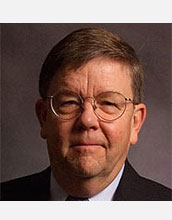 OK Supercomputing Symposium 2010
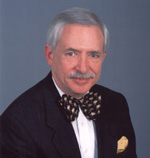 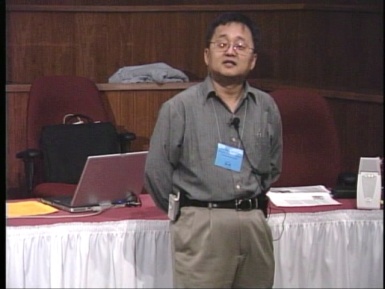 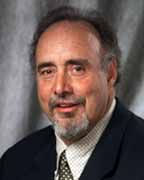 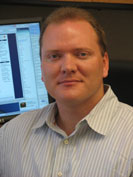 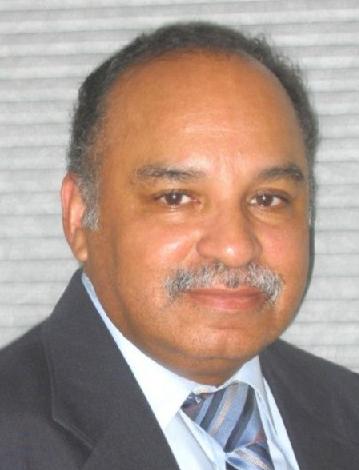 2003 Keynote:
Peter Freeman
NSF
Computer & Information
Science & Engineering
Assistant Director
2004 Keynote:
Sangtae Kim
NSF Shared 
Cyberinfrastructure
Division Director
2006 Keynote:
Dan Atkins
Head of NSF’s
Office of
Cyberinfrastructure
2005 Keynote:
Walt Brooks
NASA Advanced
Supercomputing
Division Director
2007 Keynote:
Jay Boisseau
Director
Texas Advanced
Computing Center
U. Texas Austin
2008 Keynote:     José Munoz     Deputy Office Director/ Senior Scientific Advisor NSF Office of Cyberinfrastructure
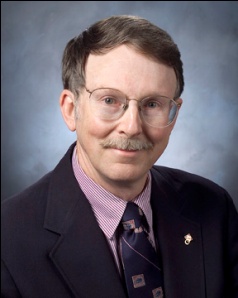 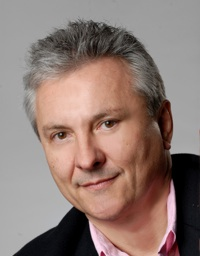 2010 Keynote
Horst Simon, Director
National Energy Research Scientific Computing Center
FREE! Wed Oct 6 2010 @ OU
Over 235 registratons already!
Over 150 in the first day, over 200 in the first week, over 225 in the first month.
http://symposium2010.oscer.ou.edu/
2009 Keynote: Douglass Post  Chief Scientist         US Dept of Defense       HPC Modernization Program
Parallel &  Cluster: Stupid Compiler Tricks
Oklahoma Supercomputing Symposium 2010
64
Thanks for your attention!Questions?www.oscer.ou.edu
References
[1]  Kevin Dowd and Charles Severance, High Performance Computing,
       2nd ed.  O’Reilly, 1998, p. 173-191.
[2]  Ibid, p. 91-99.
[3]  Ibid, p. 146-157.
[4]  NAG f95 man page, version 5.1.
[5] Intel ifort man page, version 10.1.
[6]  Michael Wolfe, High Performance Compilers for Parallel Computing, Addison-Wesley Publishing Co., 1996.
[7] Kevin R. Wadleigh and Isom L. Crawford, Software Optimization for High Performance Computing, Prentice Hall PTR, 2000, pp. 14-15.
Parallel &  Cluster: Stupid Compiler Tricks
Oklahoma Supercomputing Symposium 2010
66